T-Craft Aero Club
Annual Report
2018
"Putting Wings On Your Dreams"
President 
Ben Brandt
Membership Fee
 and Aircraft Rate Review
Membership Rate
Membership Rate
Copies of club P& L Statement are available upon request
The board recommends to increase Monthly Dues - $60/mo.
Monthly Dues History
Hourly Rate Calculations
The new rates will go into effect at the beginning of the February billing cycle.
Hourly Rate History
Treasurer
Dennis Wheeler
KEY BANK ACCOUNTS- End of 2018
          Checking			 $ 20,901.04            	Savings (Engine, Hull)                 $ 50,083.18
                   Savings (New Aircraft)              $11,035.28
	TOTAL 			      $ 82,019.50
                          	      TOTAL  ASSETS
			2017    $ 234,017.10
			2018      $ 82,019.50
		          Change - $151,997.60

Major Purchases
Avionics Upgrades: 15,200
91X upgrades: $30,000
Three new engines and props: $86,500
New Hanger Project: $$$

Fuel Savings	
Currently our cost $4.70   FBO  $5.12
   Approximately 20,000 Gal Burned 2018
$0.42/gal Savings over FBO = $ 8,400 !
Secretary
Bert Osborn
Records
12 Newsletters on T-CRAFT.ORG site

  Provides detailed minutes of all proceedings.
    9 Membership Meetings
  14 Board and special board meetings.
 
Membership and Board meeting minutes in the file cabinets.  Electronic version available on request
Billing Director
Reggie Sellers
2018 T-Craft Billing
From 12/26/17 through 12/25/18
Flight Log System
Benefits

-Billing Accuracy
-Convenience
-Paperless
-Maintenance Tracking
-Review Data to Nov. 2010
-Multiple Month Reports
Logging Tips

-Log Before and After Flights 
-Please Check Hobbs Time
-Enter Fuel and Oil Information
-Enter Destination  
-Report Issues to 208-861-6274
-Email regluvs2fly@gmail.com
2018 Hours/Dollars Billed
2017 Monthly Income from Billing(Dues, Minimum Hours, New Member Fees, Tax, Flight Hrs & Misc)
January			  16,212
February		  17,521
March			  23,375
April			  18,635
May			  23,330
June			  22,949
July			  38,051
August			  29,145
September		  26,050
October			  31,826
November		  34,296
December		  24,745
			_______
Totals 2018/2017:         $306,135/$277,840
2017            2018
Total Flight Dollars Collected  		$170,219     $195,104
Minimum Use it or Lose it		  $21,359       $24,936
Monthly Dues				  $73,222       $74,816
Club Membership 	(New  Members)	  $12,705       $11,335
(Class I , Class II and upgrades)	  	  	
Late Member Fees / interest                        $707            $889

Total						$278,212      $307,080 
Sales Tax Collected and Paid 	             - $6,886       - $7,562
Net Total				            $271,326     $299,518			
Monthly Board Credit			  - $10,969     - $9,707
Oil Change Credits 			   	       - $945     - $1,485
Credit for Sponsor, Maint. Asst, Top Flyer    - $1,542     - $1,878
Top Ten Flyers 2018 - Hours Flown
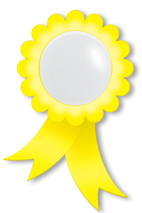 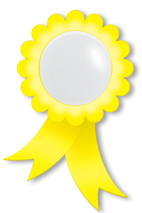 Top Flyer for 2018 
“Bill Howard"
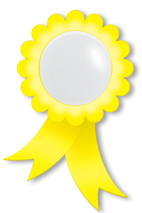 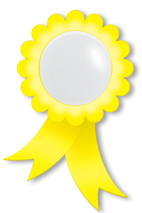 Membership / Safety Director
Jim Hudson
Membership Status
 Year End 2018
104 	Members  (105/2017,105/2016, 83/2015, 60/2014)
   28    People on wait list
   13 	New members (16 / 2017, 34 / 2016, 29 / 2015)
   14 	Resigned (16 / 2017, 11 / 2016, 6 / 2015)
   18 	Suspended and/or Inactive

   37 Class I (36%) / 67 Class II (64%)
Member Ratings
End of 2018
(Previous 
           Year)
   13  (15)  	Student Pilot Rating 
   67  (68)  	Private Pilot Rating
    1     (1)  	Recreational Pilot Rating
   11  (12)  	Commercial Rating
   13    (9)  	ATP Rating
   34  (31) 	Instrument Rated Pilots
13 New Members
2018
14 Members Resigned 2018
Safety Newsletters
"A Safe Pilot is always learning"
January - IFR Tools - EFB’s, FAA Back to Basics.
February - “Tame the Winds”
March - “Craziness in the Traffic Pattern” 
April - RAF Safety Survey / Back Country Guide 
May - Density Altitude Refresher
June - Why do we keep making the same mistakes? - 2017 Null Report.
July - Go-Around Mistakes. 
August - Thank God the Smoke is Gone.
September - Controlled Flight Into Terrain (CFIT) accidents. 
October - The Impossible Turn.
November – Stick & Rudder Skills.
Schedule Master &
Webpage Updates
Members need to keep email, phone, change of address updated on SM.

Members need to provide copies of updated to drivers licenses, medicals, flight reviews, flight certificates for the club records

Webpage – Aircraft Fleet pdf -POH, Avionics documents, training video’s, other documents in “Index” tab.
Fields have been provided in the “Status” tab of Schedule master to keep track of Day & Night 90 day Currency, and T-Craft attendance 90 day currency.  The dates to be entered are the expiration date.
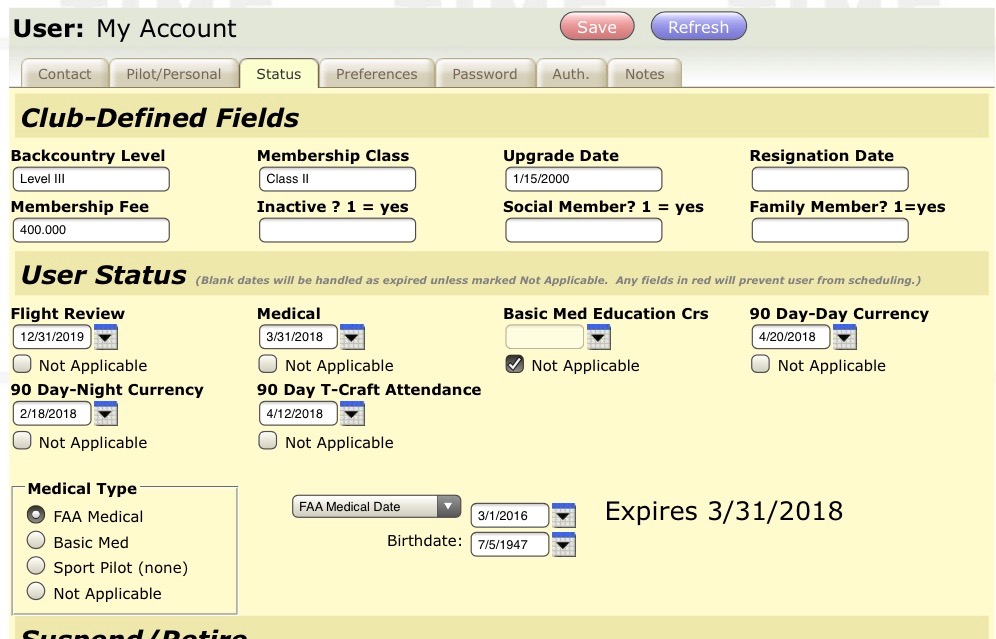 Top Attendance
(26 Club Events in 2018)
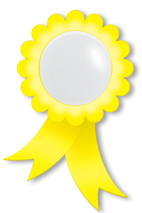 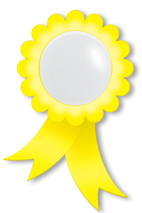 Top Attendance for 2018 
“Gordon Hall"
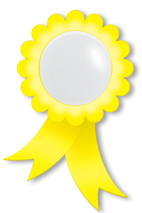 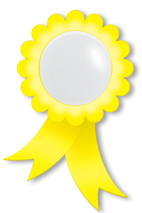 Fly Smart, Fly Safe  
    And Have Fun !


    AND - Don't forget the mission abort button
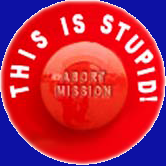 Maintenance  Director
Jim Eyre